Woodland School District Highly Capable Program
Annual Report
Request for 2021-22 Approval
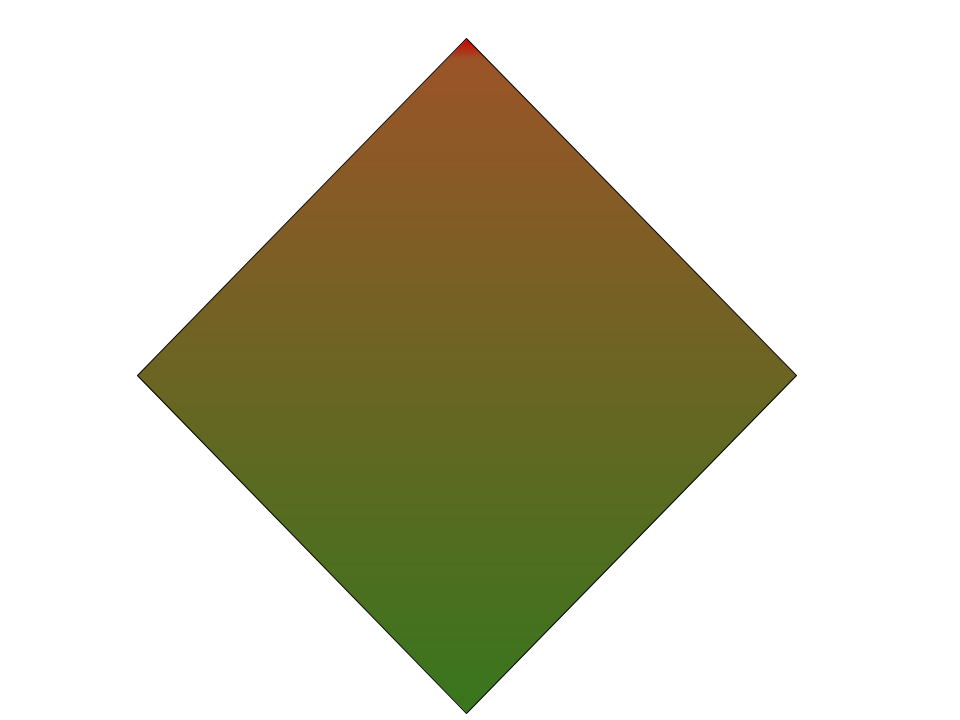 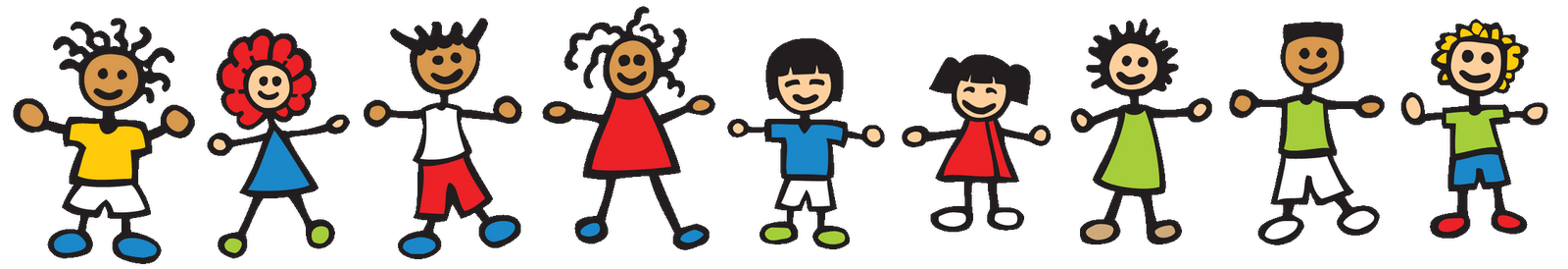 Learners with significant Physical, emotional or cognitive disabilities
Students with disabilities who need some additional support
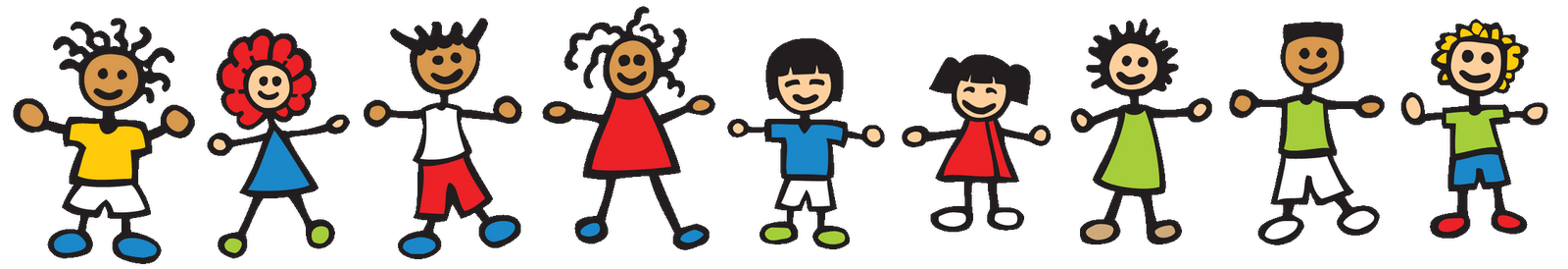 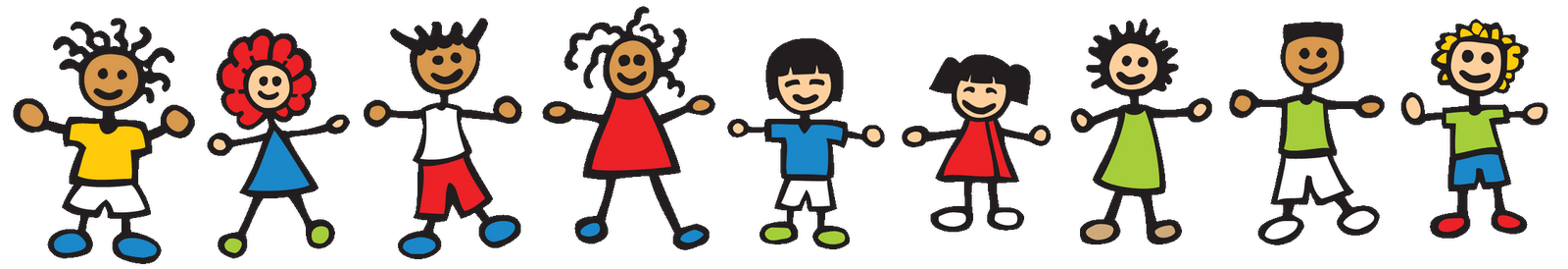 “Typically Developing Learners”
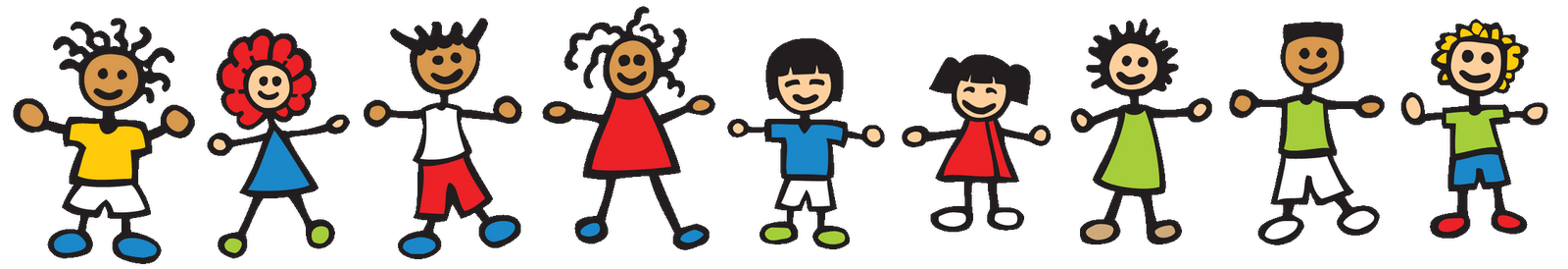 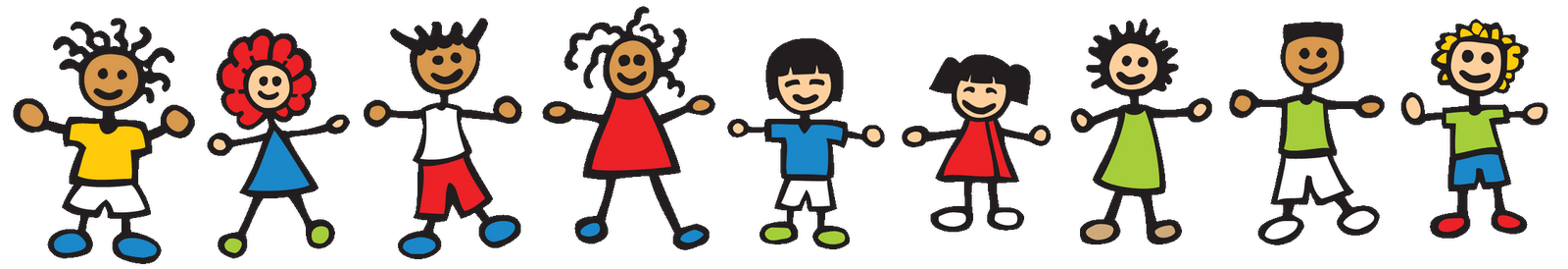 Highly Capable Learners
Students Who Are Highly Capable
Students who are Highly Capable  may possess, but are not limited to, the following learning characteristics:
Capacity to learn with unusual depth of understanding, to retain what has been learned, and to transfer learning to new situations;
Capacity and willingness to deal with increasing levels of abstraction and complexity earlier than their chronological peers;
Creative ability to make unusual connections among ideas and concepts;
Ability to learn quickly in their area(s) of intellectual strength; and
Capacity for intense concentration and/or focus.
To be placed in the Highly Capable Program, students are referred, tested, and selected for services based on multiple criteria.
Highly Capable Program Goals
Equitably identify students who have high intellectual, academic, and creative thinking potential based on district criteria;
Provide differentiated instruction appropriate to the needs of gifted learners;
Place students among their intellectual peer group;
Provide a research-based, best practices program for eligible students at each school;
Develop in students a sense of self, lifelong learning, quality production, critical/creative thinking abilities; and
Provide the skills to enhance life readiness.
Highly Capable Referral/Identification Timeline
Highly Capable Referral/Identification Timeline
Cognitive Abilities Test (CogAt) -- Screeners and Full Test
CogAt screener for: 
all kindergarteners
all new to Woodland 1-4 graders, and 
all referred students
CogAt full test for:
Previously identified 4th grade students
Multi-District Selection Team (MDST)
School Psychologists
Teachers
Instructional Coaches
Administrators
MDST Considers Each Student’s Educational Portfolio
Each student’s individual educational portfolio consists of:
previous state assessments, 
Acadience, iReady reading fluency,
Classroom Based Assessments,
full or screener CoGat scores, and 
teacher, parent, and student input.
Elementary Hi-C Program Example
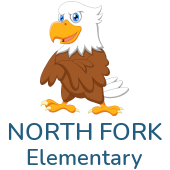 Secondary Hi-C Program Example
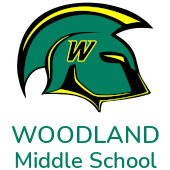